Title
Department/collaborating institution's logo: same height and/or width as WMed logo
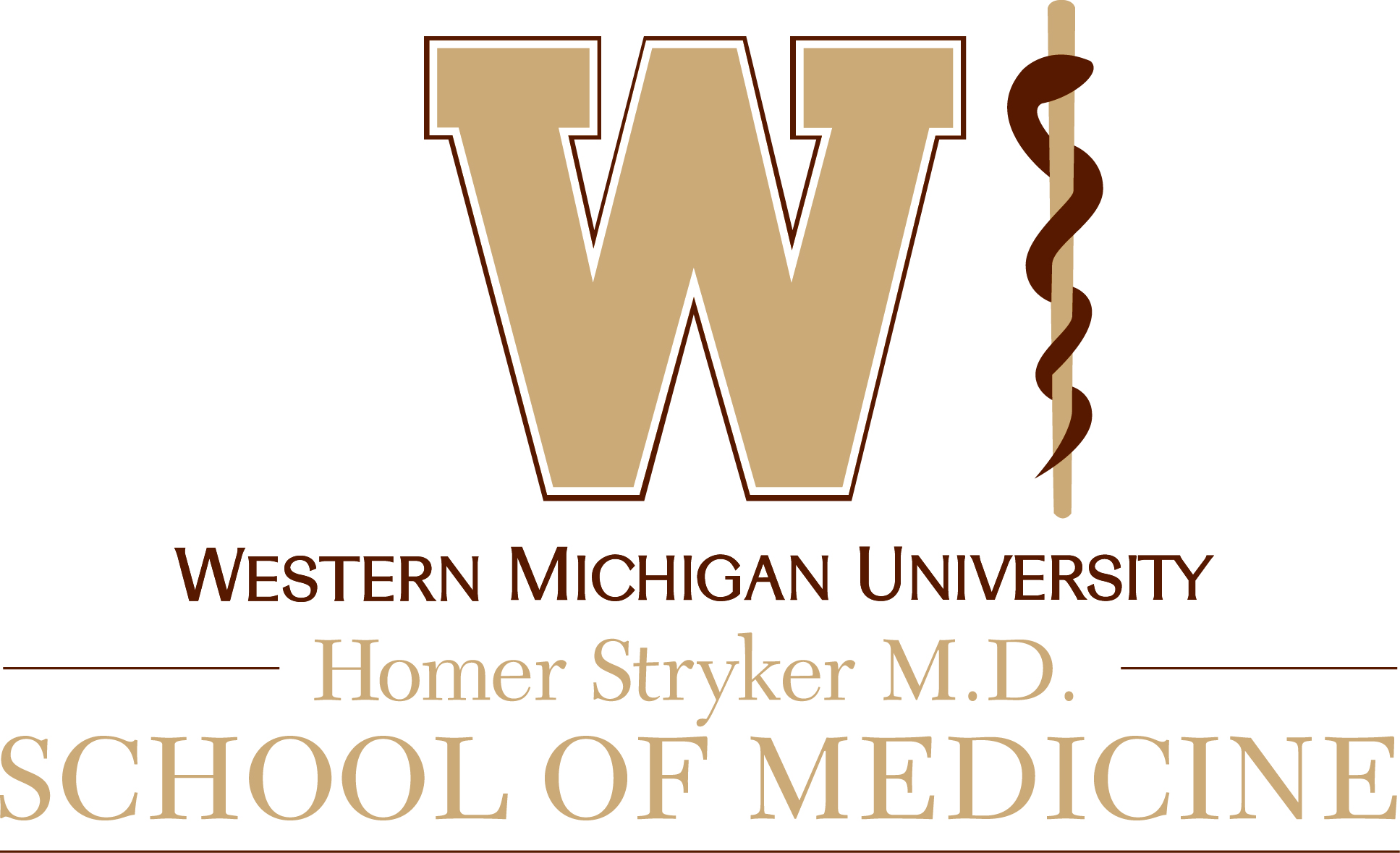 Presenting author name (Underline), other co-author’s names: 51-point, centered
Affiliation: department and/or program, institution, city, state: 45-point, centered
RESULTS
INTRODUCTION
Lorem ipsum dolor sit amet, consectetur adipiscing elit, sed do eiusmod tempor incididunt ut labore et dolore magna aliqua.
WMed Recommended Fonts:
(Some of these fonts may not be available on your computer.)
New Caledonia LT Std
Georgia
Trade Gothic LT Std
Univers LT Std
Helvetica
Other fonts may be used but should be easy to read and professional.
See the WMed Identity Guide for more information and Secondary/Accent colors.

When Submitting your file:
The name MUST be the abstract ID, followed by the FIRST author’s last name.
EXAMPLE: 23.smith.pdf

Submit as a .pdf. A PowerPoint copy should always be retained. 
Presenting author will need to provide a laptop to present their digital poster.
Lorem ipsum dolor sit amet, consectetur adipiscing elit, sed do eiusmod tempor incididunt ut labore et dolore magna aliqua.
CONCLUSION
Simple is good, don’t make things crowded.
Make important information stand out (Bullets and numbering can improve readability)
Pay attention to spacing. 
Keep uniform distances down the column and in each section.
Do not alter the WMed logo.
METHODS
Figure 1: Sample chart
Poster Design Tips:

Simple is good, don’t make things crowded. (This includes the title and body)
Make important information stand out (Bullets and numbering can improve readability)
Pay attention to spacing.
Keep uniform distances down the column and in each section.
Do not alter the WMed logo. 
View your poster as a Slideshow to ensure you are happy with the graphic quality.
ACKNOWLEDGEMENT
REFERENCES
Lorem ipsum dolor sit amet, consectetur adipiscing elit, sed do eiusmod tempor incididunt ut labore et dolore magna aliqua.
adipiscing elit, sed do eiusmod tempor incididunt ut labore et dolore magna aliqua. Ut enim ad minim veniam, quis nostrud exercitation.
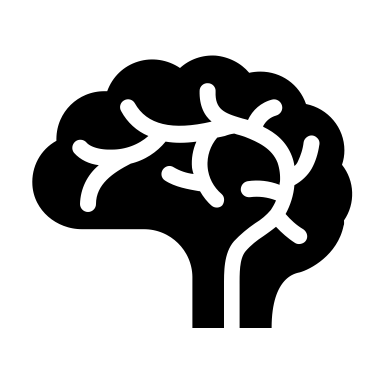 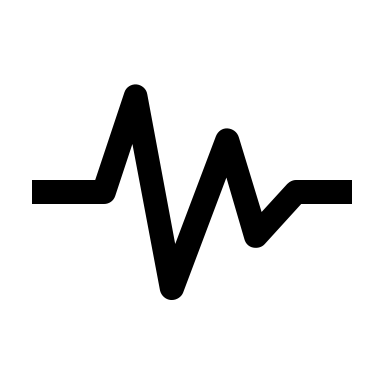 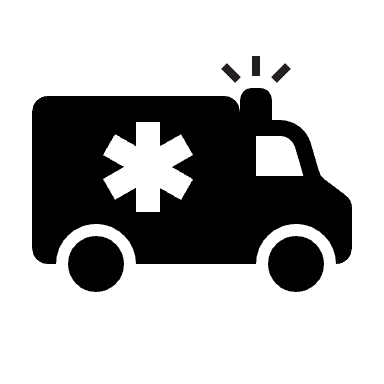 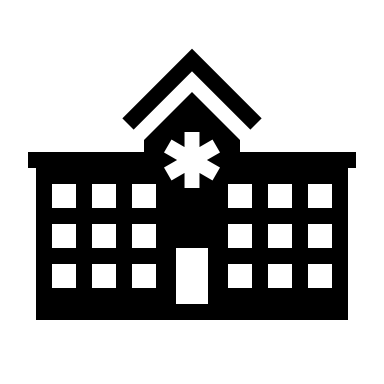 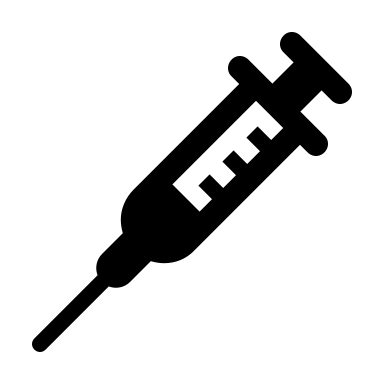 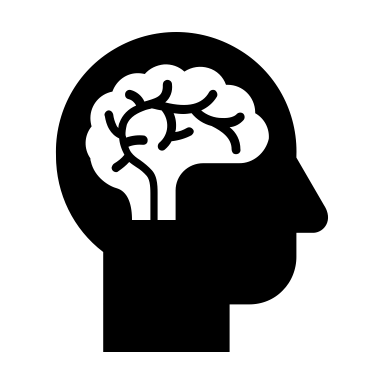 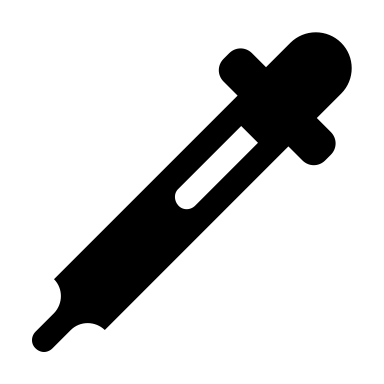 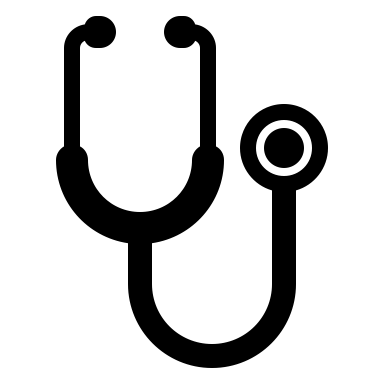 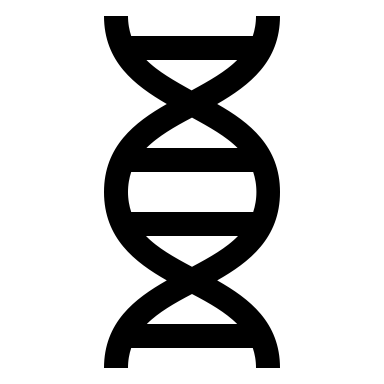 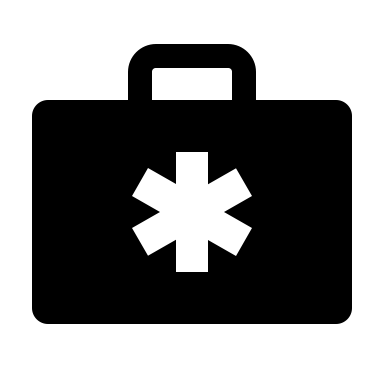 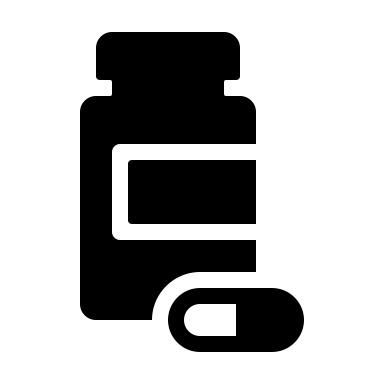 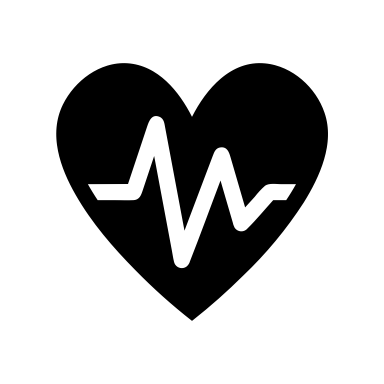 Title
Department/collaborating institution's logo: same height and/or width as WMed logo
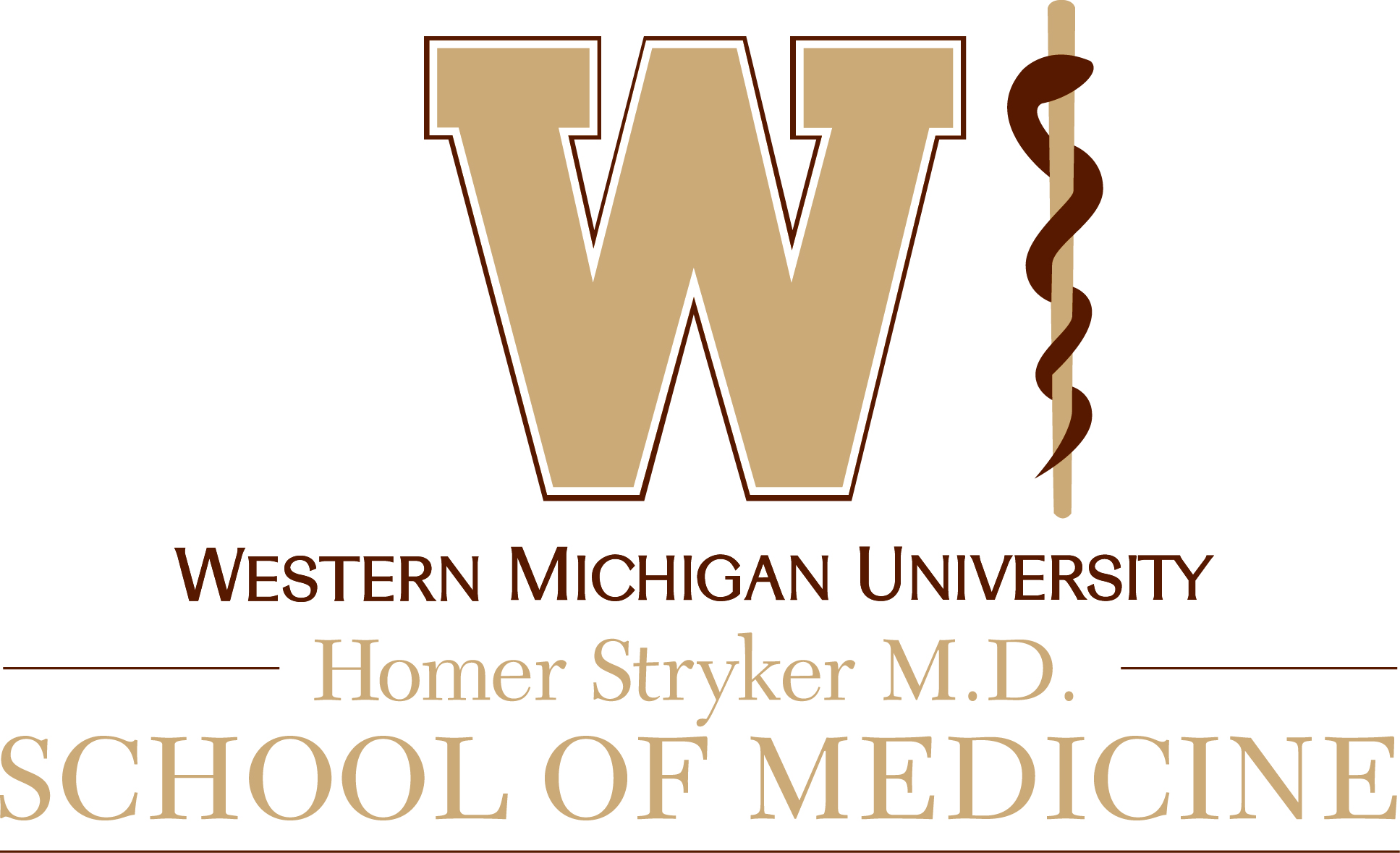 Presenting author name (Underline), other co-author’s names: 51-point, centered
Affiliation: department and/or program, institution, city, state: 45-point, centered
CONCLUSION
RESULTS
INTRODUCTION
WMed Recommended Fonts:
(Some of these fonts may not be available on your computer.)
New Caledonia LT Std
Georgia
Trade Gothic LT Std
Univers LT Std
Helvetica
Other fonts may be used but should be easy to read and professional.
See the WMed Identity Guide for more information and Secondary/Accent colors.

When Submitting your file:
The name MUST be the abstract ID, followed by the FIRST author’s last name.
EXAMPLE: 23.smith.pdf

Submit as a .pdf. A PowerPoint copy should always be retained. 
Presenting author will need to provide a laptop to present their digital poster.
Simple is good, don’t make things crowded.
Make important information stand out (Bullets and numbering can improve readability)
Pay attention to spacing. 
Keep uniform distances down the column and in each section.
Do not alter the WMed logo.
Lorem ipsum dolor sit amet, consectetur adipiscing elit, sed do eiusmod tempor incididunt ut labore et dolore magna aliqua.
Table 1: Sample table results
METHODS
Poster Design Tips:

Simple is good, don’t make things crowded. (This includes the title and body)
Make important information stand out (Bullets and numbering can improve readability)
Pay attention to spacing.
Keep uniform distances down the column and in each section.
Do not alter the WMed logo. 
View your poster as a Slideshow to ensure you are happy with the graphic quality.
ACKNOWLEDGEMENT
adipiscing elit, sed do eiusmod tempor incididunt ut labore et dolore magna aliqua. Ut enim ad minim veniam, quis nostrud exercitation.
REFERENCES
Lorem ipsum dolor sit amet, consectetur adipiscing elit, sed do eiusmod tempor incididunt ut labore et dolore magna aliqua.
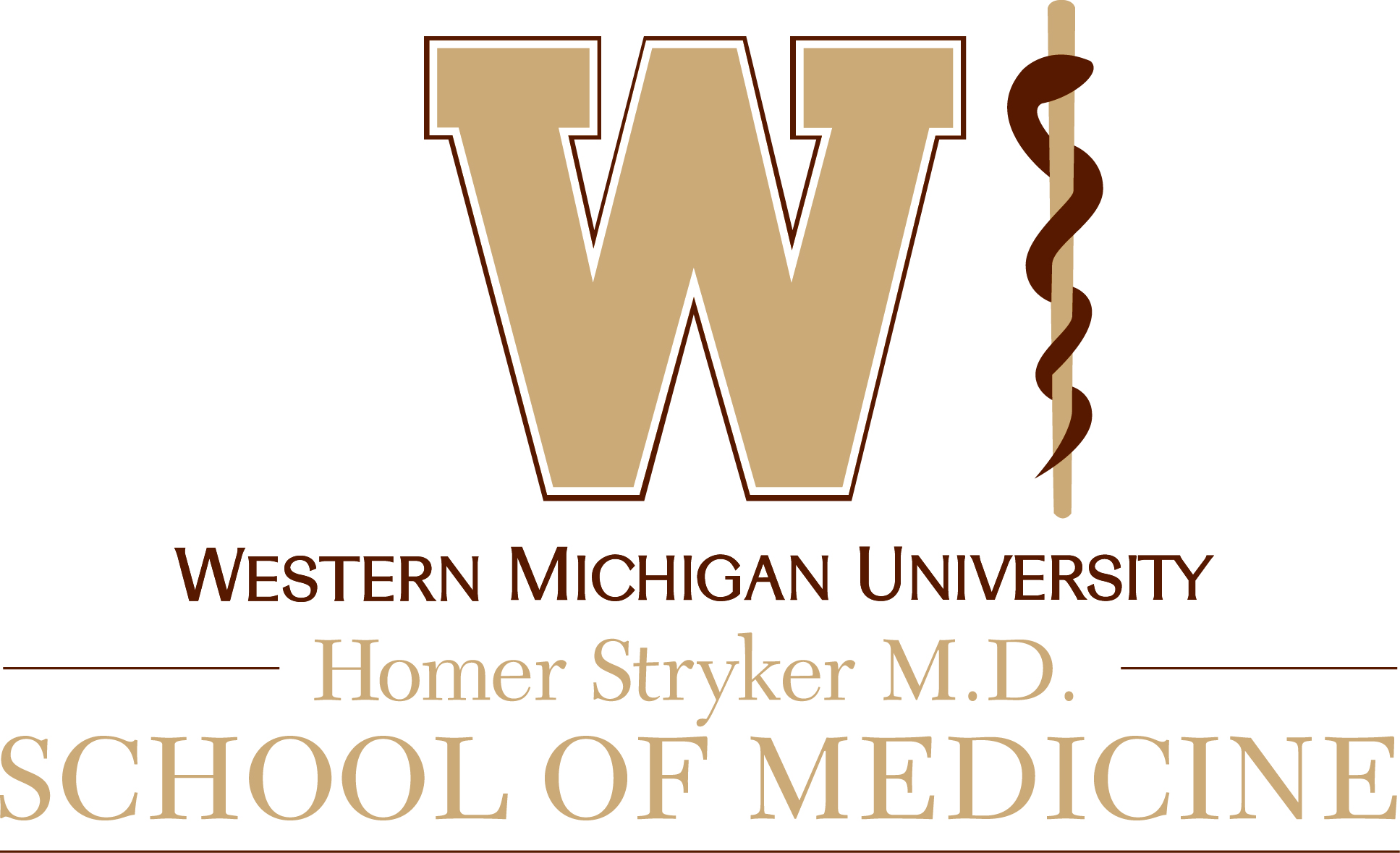 Title
Presenting author name (Underline), other co-author’s names: 51-point, centered
Affiliation: department and/or program, institution, city, state: 45-point, centered
DISCUSSION
INTRODUCTION
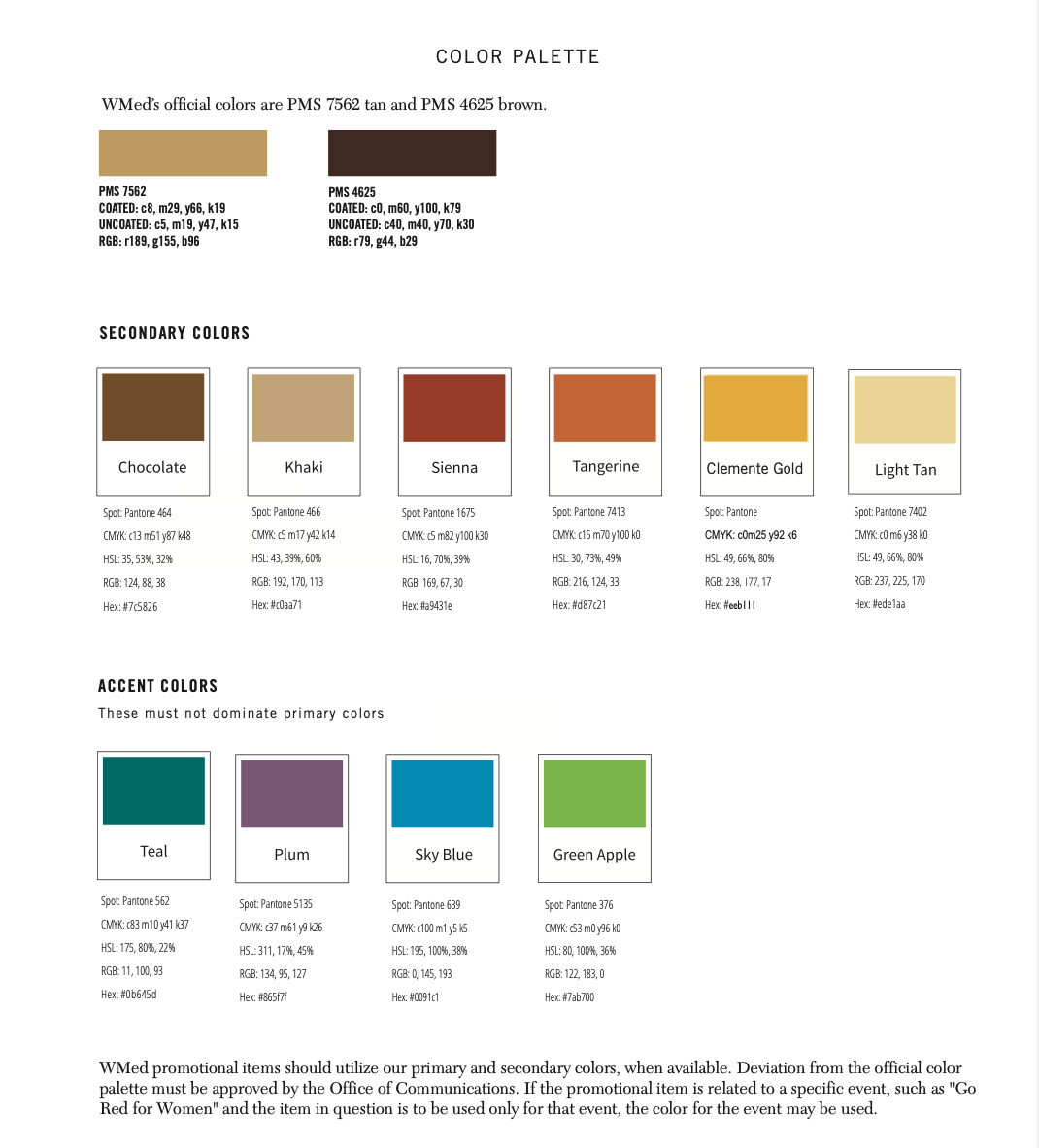 WMed Recommended Fonts:
(Some of these fonts may not be available on your computer.)
New Caledonia LT Std
Georgia
Trade Gothic LT Std
Univers LT Std
Helvetica
Other fonts may be used but should be easy to read and professional.
See the WMed Identity Guide for more information and Secondary/Accent colors.

When Submitting your file:
The name MUST be the abstract ID, followed by the FIRST author’s last name.
EXAMPLE: 23.smith.pdf

Submit as a .pdf. A PowerPoint copy should always be retained. 
Presenting author will need to provide a laptop to present their digital poster.
adipiscing elit, sed do eiusmod tempor incididunt ut labore et dolore magna aliqua. Ut enim ad minim veniam, quis nostrud exercitation.
CONCLUSION
Simple is good, don’t make things crowded.
Make important information stand out (Bullets and numbering can improve readability)
Pay attention to spacing. 
Keep uniform distances down the column and in each section.
Do not alter the WMed logo.
Figure 1: WMed approved color palette.
CASE DESCRIPTION
Poster Design Tips:

Simple is good, don’t make things crowded. (This includes the title and body)
Make important information stand out (Bullets and numbering can improve readability)
Pay attention to spacing.
Keep uniform distances down the column and in each section.
Do not alter the WMed logo. 
View your poster as a Slideshow to ensure you are happy with the graphic quality.
Lorem ipsum dolor sit amet, consectetur adipiscing elit, sed do eiusmod tempor incididunt ut labore et dolore magna aliqua.
Ut enim ad minim veniam, quis nostrud exercitation ullamco laboris nisi ut aliquip. 
Duis aute irure dolor in reprehenderit in voluptate velit esse cillum dolore eu fugiat nulla pariatur.
Excepteur sint occaecat cupidatat non proident.
ACKNOWLEDGEMENT
adipiscing elit, sed do eiusmod tempor incididunt ut labore et dolore magna aliqua. Ut enim ad minim veniam, quis nostrud exercitation.
REFERENCES
Lorem ipsum dolor sit amet, consectetur adipiscing elit, sed do eiusmod tempor incididunt ut labore et dolore magna aliqua.